SESSIÓ INFORMATIVA PROGRAMES DE MOBILITAT PER A ESTUDIS2022-2023Facultat de DretSecretaria acadèmica
Programes de mobilitat per a estudis gestionats per l’Oficina Internacional (OI) amb la col·laboració de les facultats
www.udg.edu/internacional
https://www.udg.edu/ca/fd/Estudiants/Intercanvis/Estudiar-fora
IMPORTANT A TENIR EN COMPTE!
Situació COVID-19 
Situació canviant, cal que seguir alerta 
Complir els requisits habituals i els que puguin afegir-se a posteriori 
Assegurar-se que es té el passaport Covid abans de marxar, sobretot per a mobilitat internacional

Programa Erasmus+ canvis importants 
Import ajuts més alts, ajut addicional per menys oportunitats, ajut inclusió 
Adaptació progressiva a Erasmus Without Paper (EWP) i portasignatures 

Programa Prometeu
El Banco Santander NO CONVOCA les Becas Iberoamérica Grado per al 2022/23
Convocatòria de Mobilitat Internacional per a Estudis 2022-2023
Sol·licituds: 15/12/21 – 21/02/22
Convocatòria de Mobilitat Internacional per a Estudis 2022-2023
 Erasmus+
Destins per països



Destins possibles per països
Convocatòria de Mobilitat Internacional per a Estudis 2022-2023
Prometeu: Convenis amb països fora de l’Erasmus+
Argentina
Brasil
Colòmbia
Mèxic
Perú
Xile
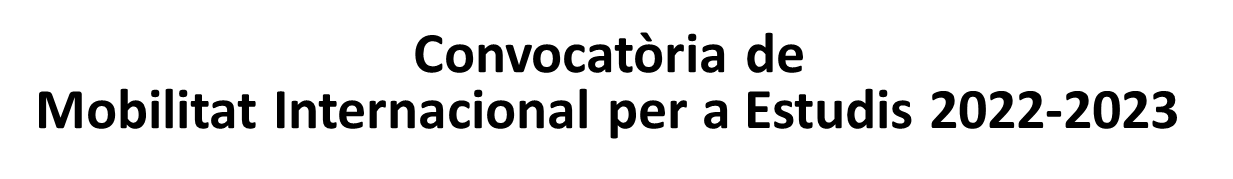 Requisits dels estudiants
Complir els requisits de la normativa de mobilitat internacional UdG: 
	- B2.1 de 3ª llengua: anglès, francès, alemany o italià       
Acreditació 3a llengua - Servei de Llengües Modernes UdG 
Certificats a partir de 28 de gener
Acreditacions a l’expedient 
L’acreditació també es pot fer presentant un certificat original amb una fotocòpia a la secretaria acadèmica. 
Requisit no necessari per a places amb docència en castellà
 	- 60 ECTS superats
Nacionalitat espanyola o no (DNI o NIE)
Durada: 1 semestre (15 ECTS) o 1 curs acadèmic (30 ECTS)
                     Mínim 3 mesos- màxim 12 mesos
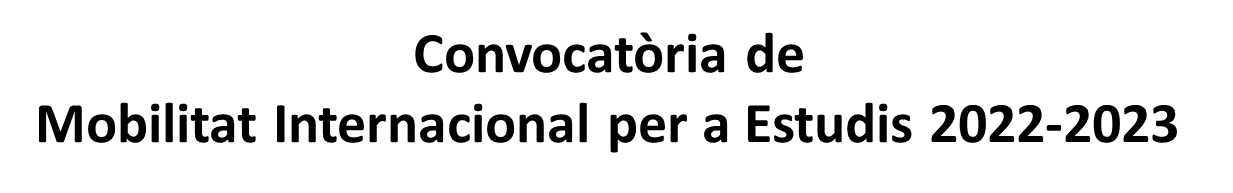 Calendari de la convocatòria

Calendari de la convocatòria
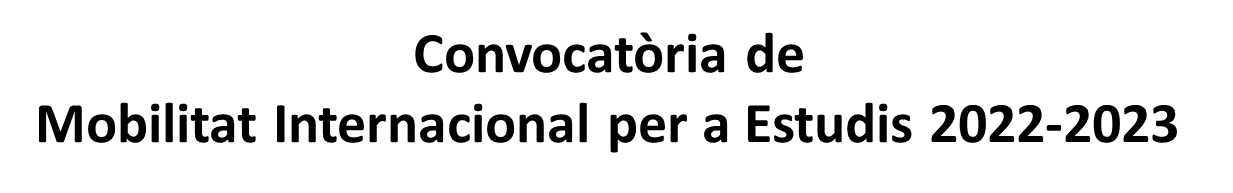 Tràmits de l’estudiant
ABANS DE MARXAR
-Tràmits amb la facultat:
Acord d’estudis (Facultat– Universitat de destí – Estudiant)
Contractar Assegurança Mobilitat Internacional Obligatòria
-Tràmits amb l’Oficina Internacional (OI):
Dades bancàries MOBOUT (Cal ser titular i adjuntar comprovant)
Mobilitat Erasmus+
1r test online de nivell de llengua OLS (Excepte nadius)   (Comissió Europea, Online Linguistic Support OLS - Estudiant)
Conveni de Subvenció (OI UdG  – Estudiant)
Cal signatura electrònica
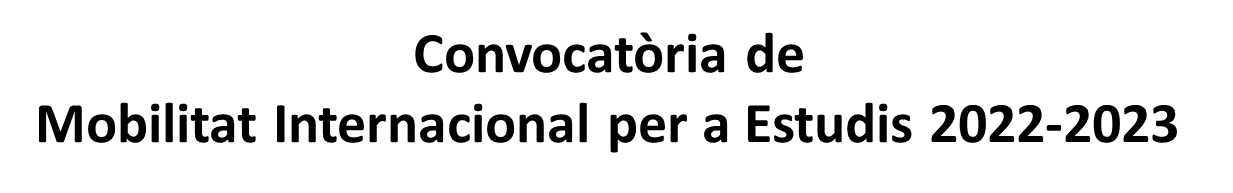 Tràmits de l’estudiant
INICIADA LA MOBILITAT
Tràmit amb la facultat:
Canvis d’assignatures (Facultat– Universitat de destí – Estudiant)

Tràmit amb l’OI:
Adjuntar Justificant d’incorporació al MOBOUT
pagament inicial d’ajuts Erasmus+
(gestionats per l’OI)
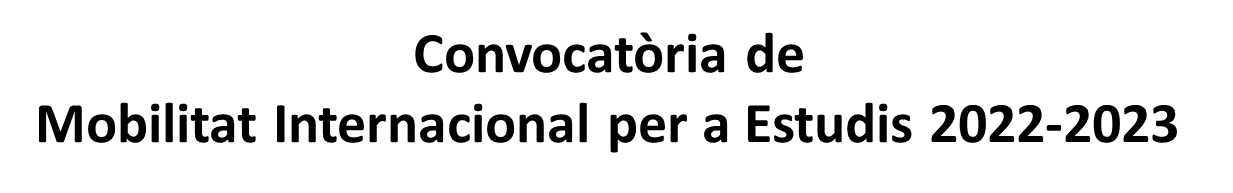 Tràmits de l’estudiant
FINALITZADA LA MOBILITAT
-Tràmits amb la facultat:
Lliurar certificat de notes emès per la universitat de destí 
-Tràmits amb la Oficina Internacional:
Adjuntar certificat d’estada al MOBOUT
Mobilitats Erasmus+
EU Survey (enquesta online de la Comissió Europea)
2n test online de nivell de llengua OLS (NO obligatori)
pagament restant d’ajuts
(gestionat per l’OI)
Convocatòria SICUE 2022-2023
Sol·licituds: 11– 25 de Febrer
Convocatòria SICUE 2022-2023Calendari de la convocatòria
Sol·licituds: 12 de Febrer – 4 de Març
Convocatòria SICUE 2022-2023
Places disponibles
Convocatòria SICUE 2022-2023
Requisits dels estudiants
Nacionalitat espanyola o no (DNI o passaport)
Tenir superats 45 crèdits (abans de 30/09/21)
Estar matriculat de 30 crèdits més
Durada: 1 semestre (24 ECTS) o 1 curs acadèmic (45 ECTS)
	La durada no  podrà ser inferior a 3 mesos
Convocatòria SICUE 2022-2023
Tràmits dels estudiants
Aquest programa
NO TÉ AJUTS
ABANS DE MARXAR
-Tràmit amb la facultat:
Acord d’estudis (Centre UdG – Universitat de destí – Estudiant)
INICIADA LA MOBILITAT
-Tràmit amb l’OI:
Adjuntar justificant d’incorporació al MOBOUT
FINALITZADA DE LA MOBILITAT
-Tràmit amb la facultat:
Lliurar certificat de notes emès per la universitat de destí 
-Tràmit amb l’OI:
Adjuntar certificat d’estada al MOBOUT






Certificat d’estada
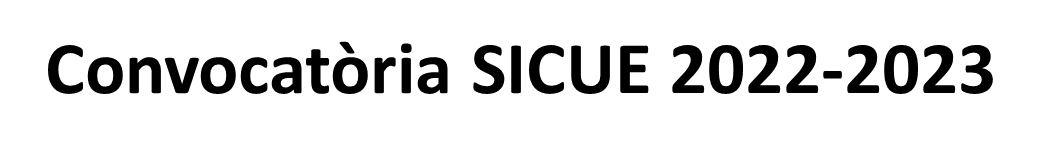 Tràmits de l’estudiant
ABANS DE MARXAR


INICIADA LA MOBILITAT


FINALITZADA DE LA MOBILITAT
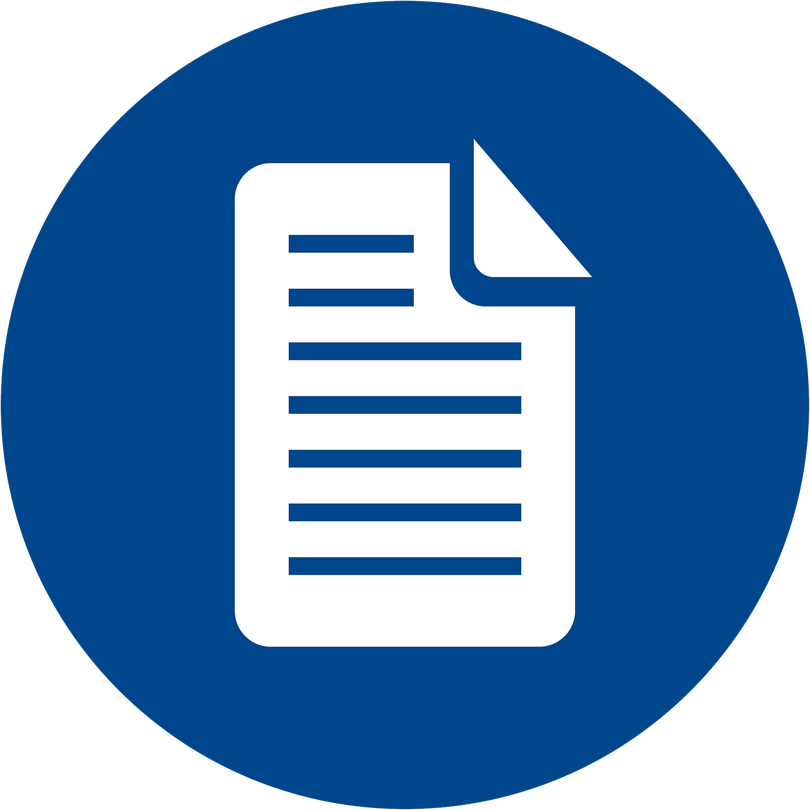 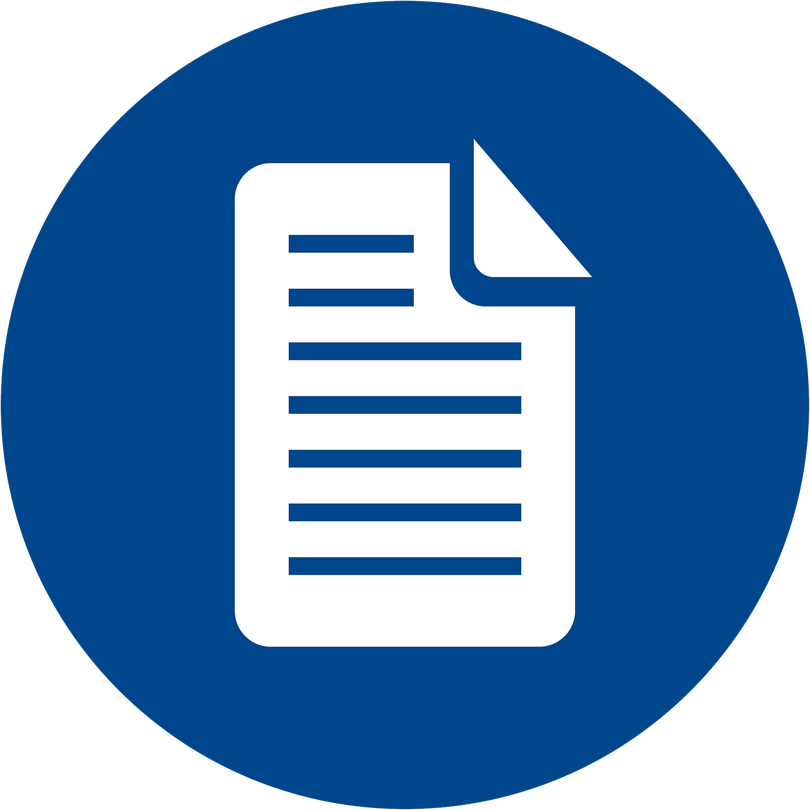 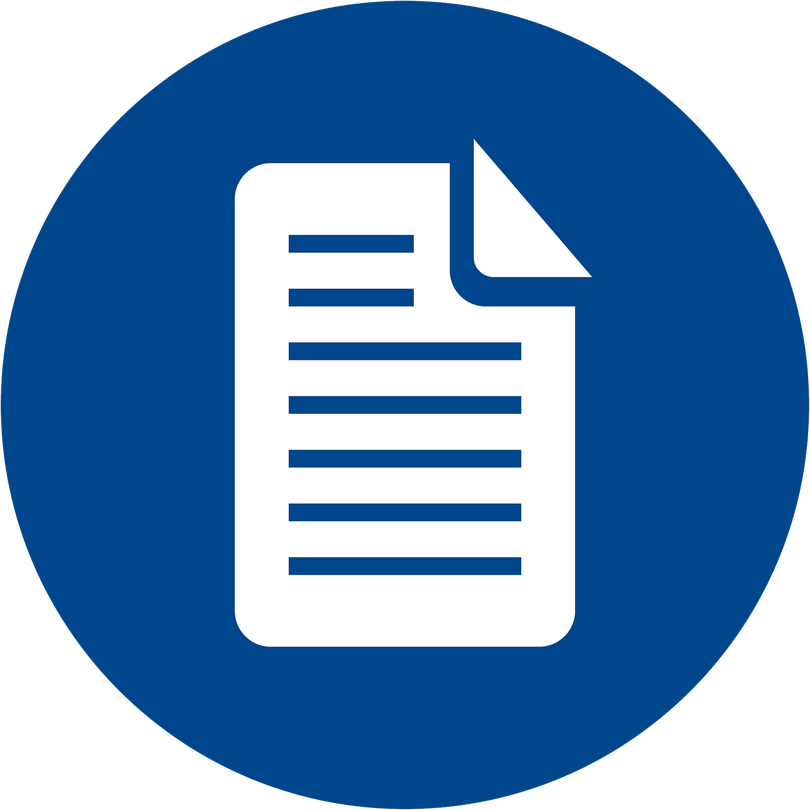 Programes de mobilitat per a estudis 2022-2023

AJUTS/BEQUES
CONVOCAT PER LA COMISSIÓ EUROPEA (SEPIE) – Gestiona OI
Ajut Erasmus+ 
CONVOCAT PER BANCO SANTANDER – Gestiona OI
Beca Santander Estudis Erasmus
Beca Santander Iberoamérica Grado (No es convoquen  22-23)
CONVOCAT i GESTIONAT PER AGAUR (Generalitat de Catalunya)
Ajut MOBINT-MIF
Programes de mobilitat - Ajuts
CONVOCAT PER LA COMISSIÓ EUROPEA (SEPIE) – Gestiona OI
Ajut Erasmus+ (2022-2023)







Becaris MECD curs anterior i 33% o més de discapacitat: Ajut addicional 250€/mes 
Beca cero: estudiants amb plaça Erasmus+, però sense beca del SEPIE
Programes de mobilitat - Ajuts
CONVOCAT PER BANCO SANTANDER – Gestiona OI
Becas Santander Erasmus 2022-23   
- Estudiants que vulguin fer mobilitat Erasmus+
- Els estudiants HAN DE DEMANAR AQUEST AJUT a la plataforma del Santander (http://app.becas-Santander.com/es/program/becas-Santander-estudios-Erasmus-2022-2023) fins 15/03/2022 a 23h
- Atorgament segons mitjana expedient acadèmic el curs anterior 






Aquestes beques són COMPATIBLES amb l’ajut del SEPIE i Mobint (Generalitat)
Pagament 100%a l’inici de l’estada
(cal tenir compte del Banco Santander)
Programes de mobilitat - Ajuts
CONVOCAT i GESTIONAT PER AGAUR (Generalitat de Catalunya)
Ajut MOBINT-MIF 
 
-Modalitat A: 
Mobilitats Erasmus+ (estudis)
-Modalitat B: 
Mobilitats internacionals que NO siguin Erasmus+ (Prometeu)
-Modalitat C: 
Mobilitats internacionals en el marc del Programa de millora i innovació en la formació de mestres de les universitats catalanes.
Programes de mobilitat - Ajuts
CONVOCAT i GESTIONAT PER AGAUR (Generalitat de Catalunya)
Ajut MOBINT-MIF (segueix)

- Els estudiants HAN DE DEMANAR AQUEST AJUT seguint les instruccions de l’AGAUR
- Estudiants participants en un programa de mobilitat
- OI facilita al Mobout credencial amb dades de la mobilitat i acadèmiques per adjuntar a la sol·licitud
- Certificat acreditant llengua de docència destí (mínim B2)

Ajut 2021-22: 200€/mes màxim 6 mesos
Aquest ajut és COMPATIBLE amb ajut SEPIE i beques del Banco Santander
Període de sol.licituds 22/23: OI avisarà per email quan l’AGAUR obri la convocatòria (21-22 el període va ser del 22/09/21 al 21/10/21)
Programes de mobilitat - Ajuts
Programa UdG de suport a persones amb discapacitat
Assessorament a estudiants amb algun tipus de discapacitat (reconeguda o no) respecte la possibilitat de que a la universitat de destí estiguin preparats per les vostres necessitats i/o adaptacions i per ajuts econòmics vinculats. 
Contacte: Montse Castro 
Telèfon: 972 419647 
Email: pla.discapacitats@udg.edu 

Ajuda Erasmus+ “Apoyo a la inclusión” 
-Estudiants discapacitat reconeguda del 33% o superior 
-Ajut per despeses com transport especial/adaptat a destí, acompanyants, serveis professionals, visites preparatòries, etc. 
-OI avisarà als estudiants un cop el SEPIE les convoqui i donarà instruccions
Moltes gràcies per la vostra atenció!